Gap-filling and Fault-detection 
for the 
life under your feet dataset
Locations
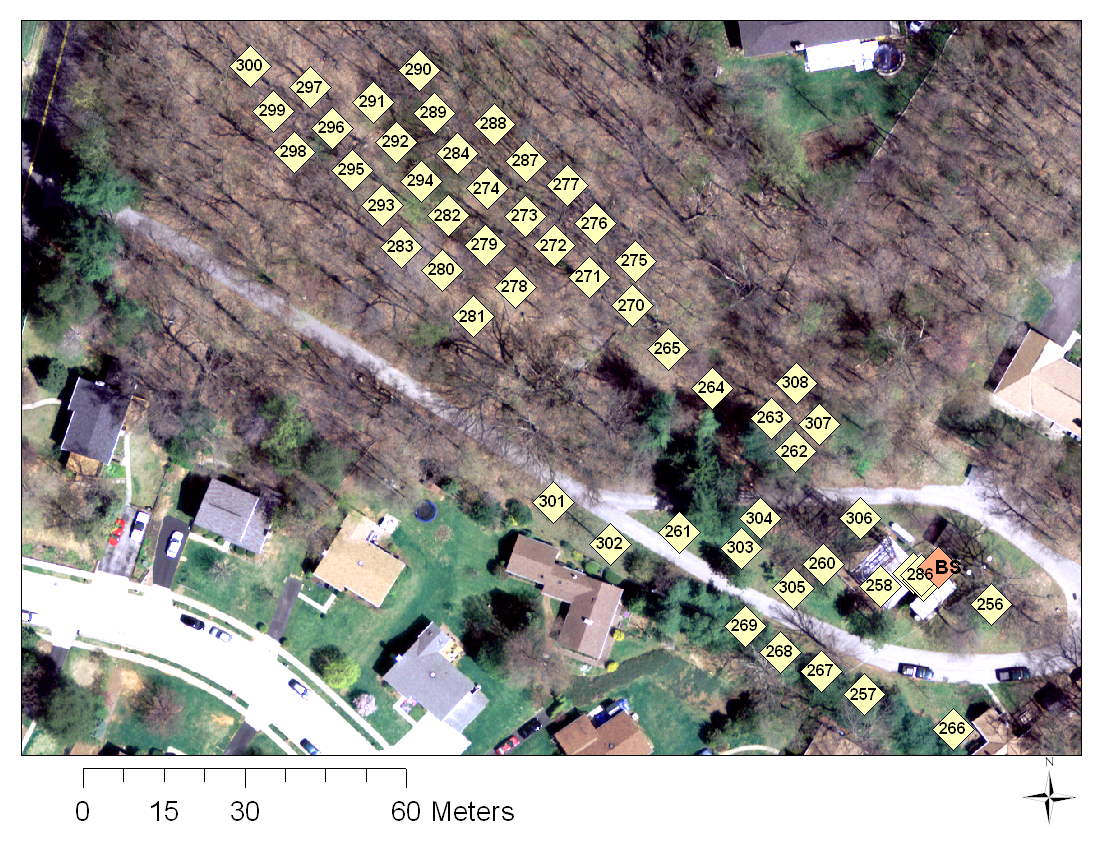 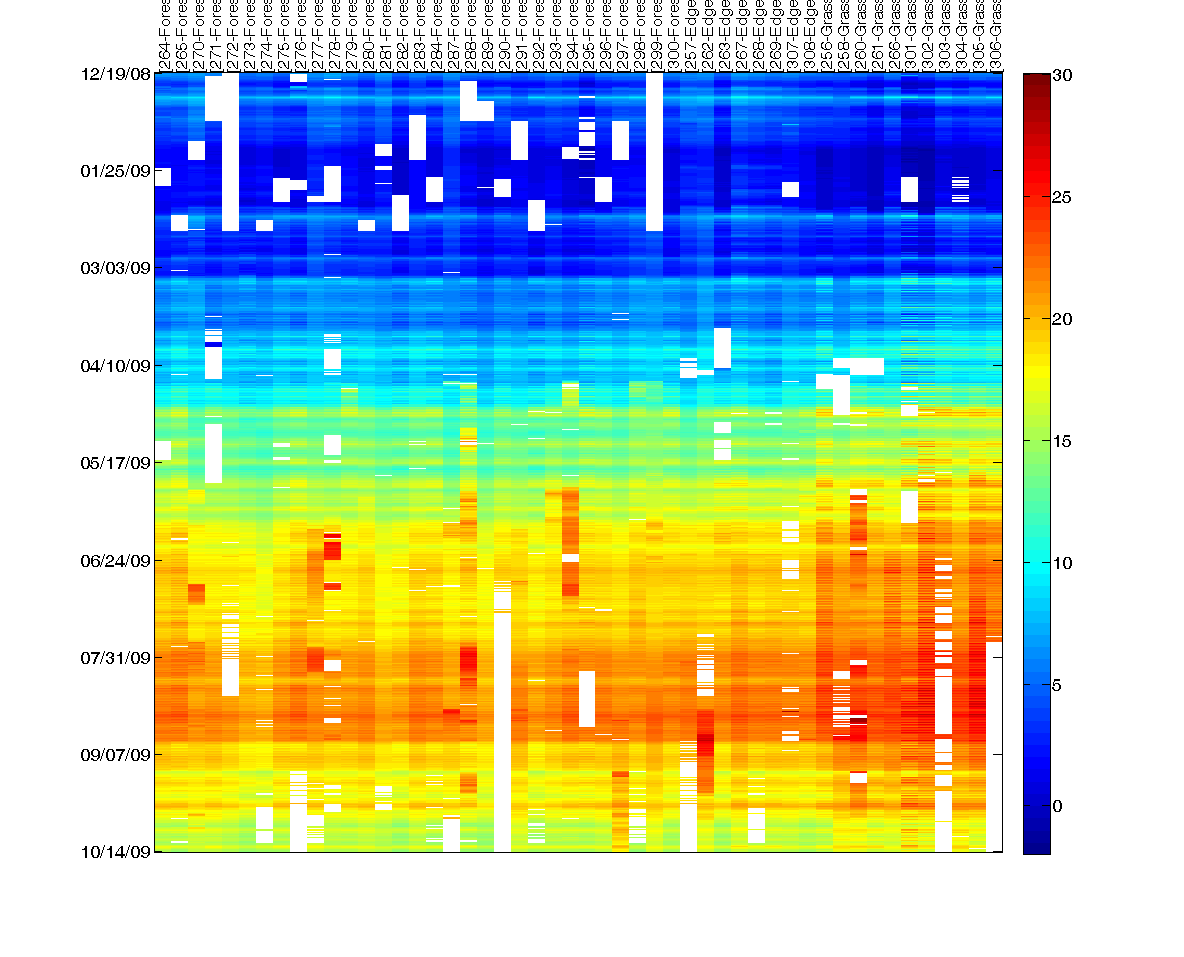 Soil Temperature Dataset
Splitting into PC’s [raw] (notice faults)
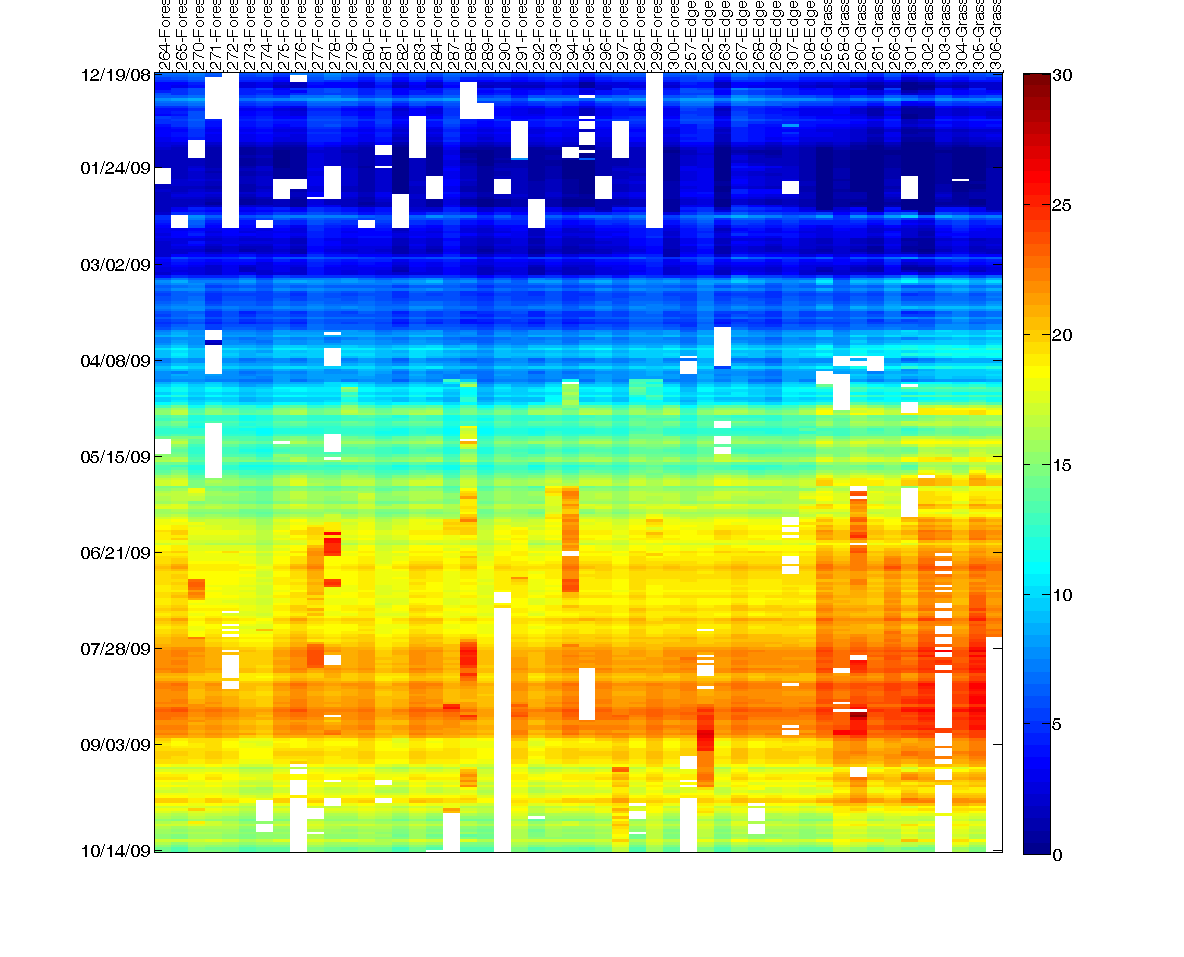 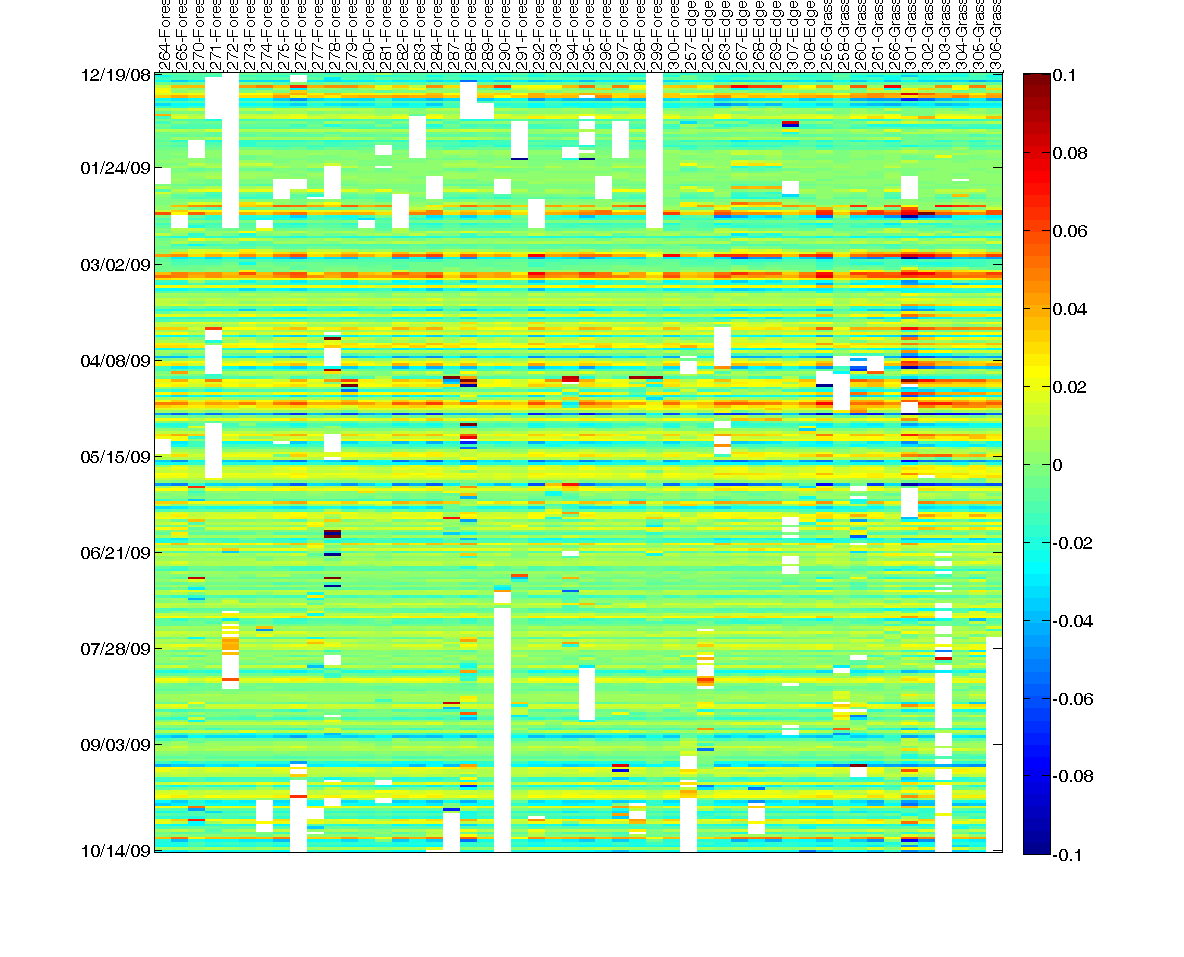 mean
slope
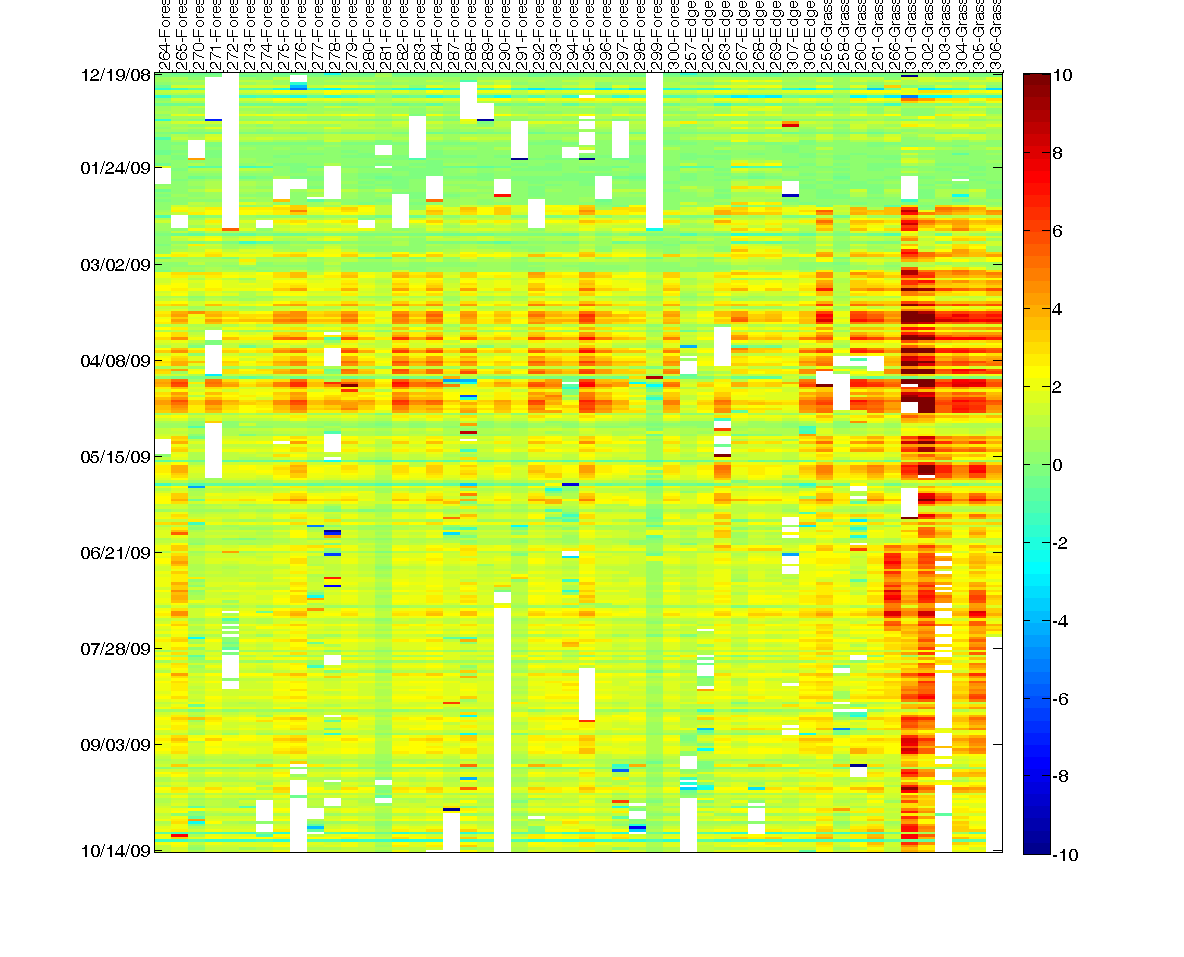 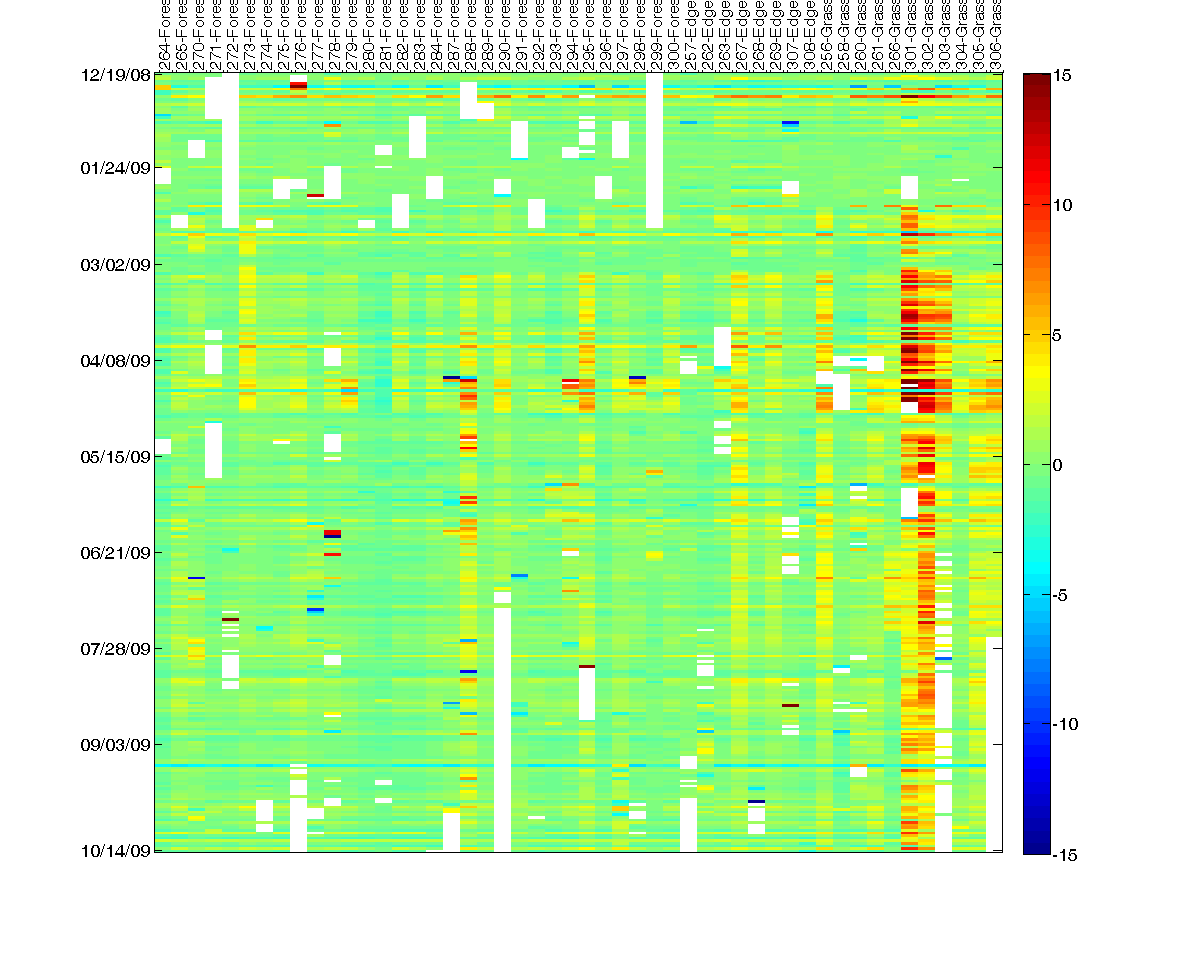 PC2
PC1
Splitting into PC’s [censor + correct]
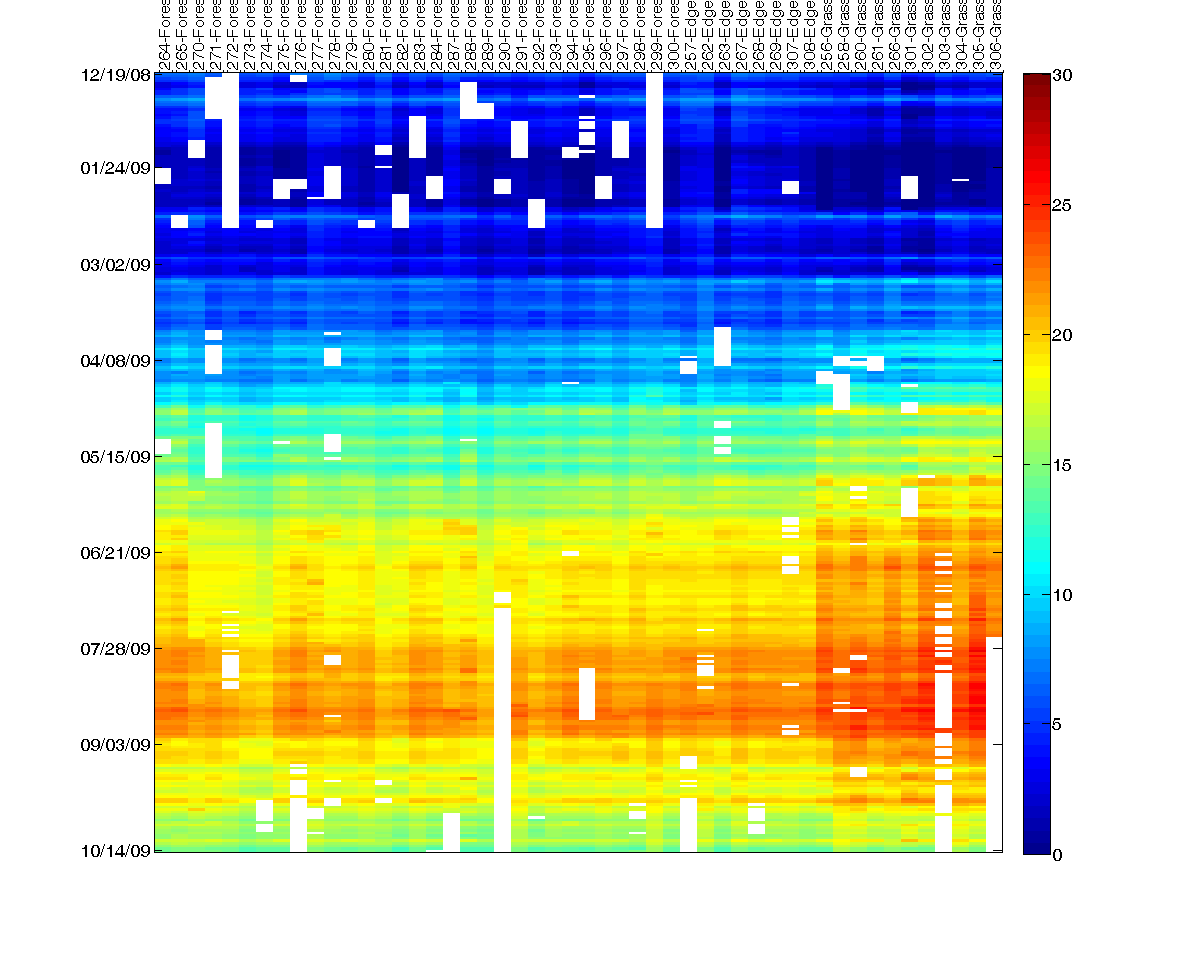 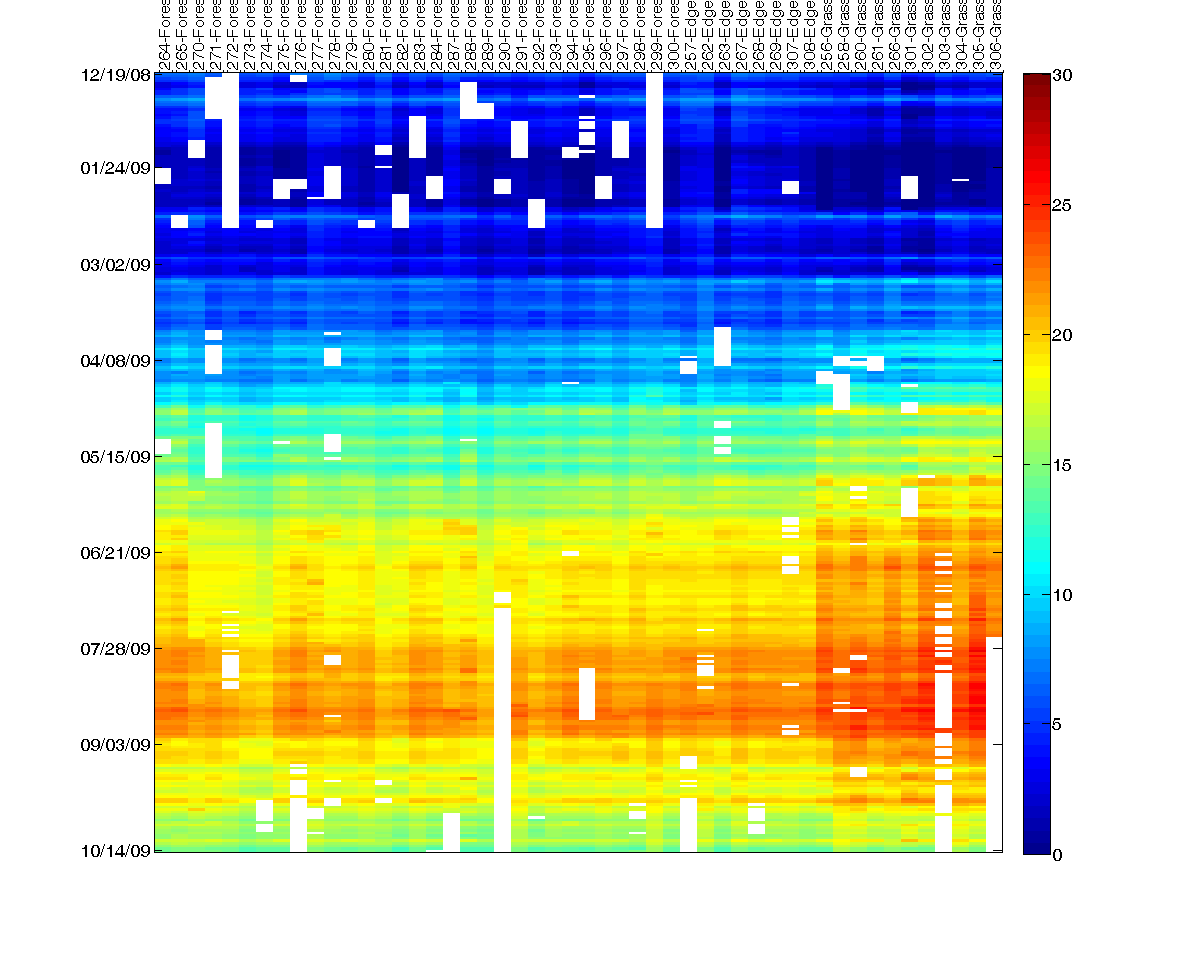 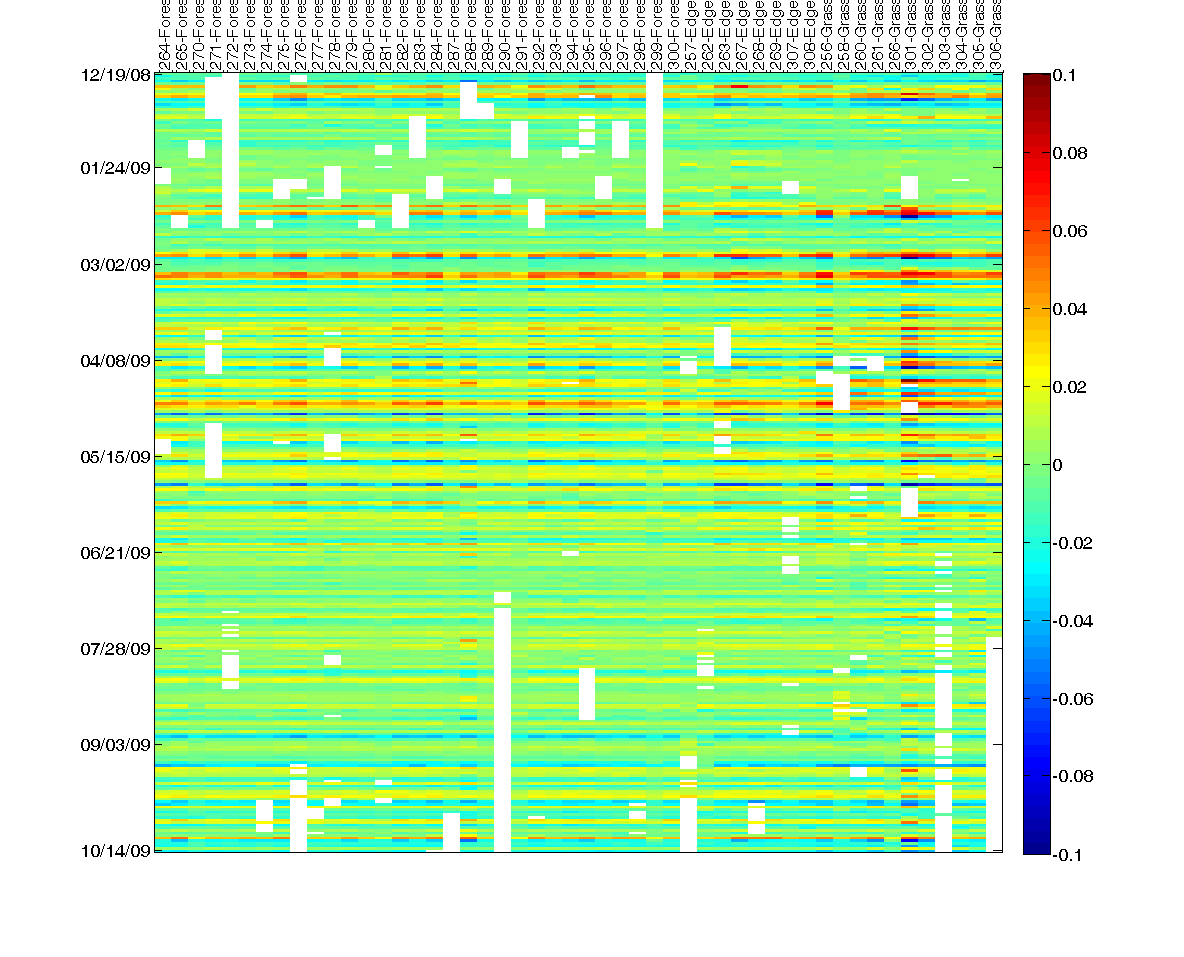 mean
slope
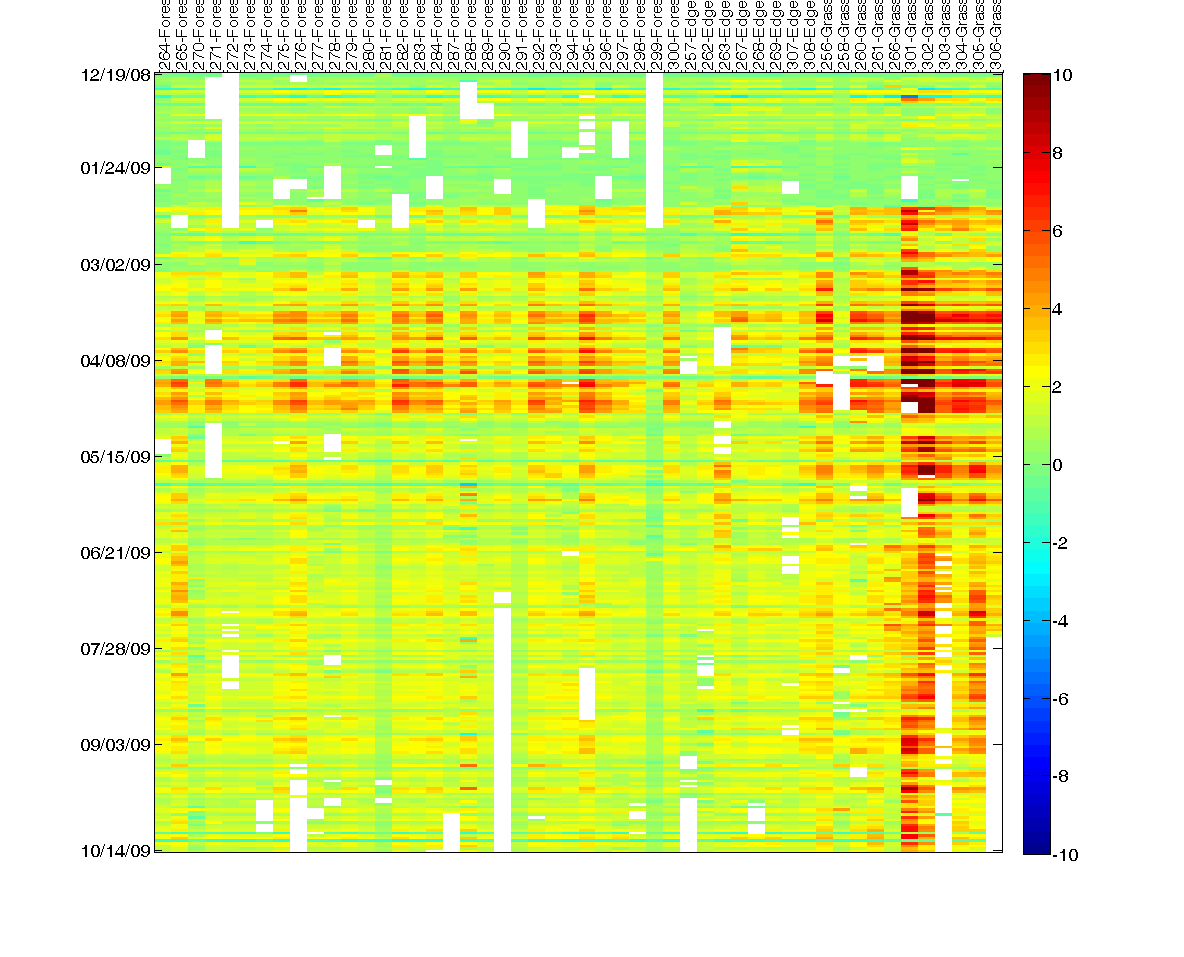 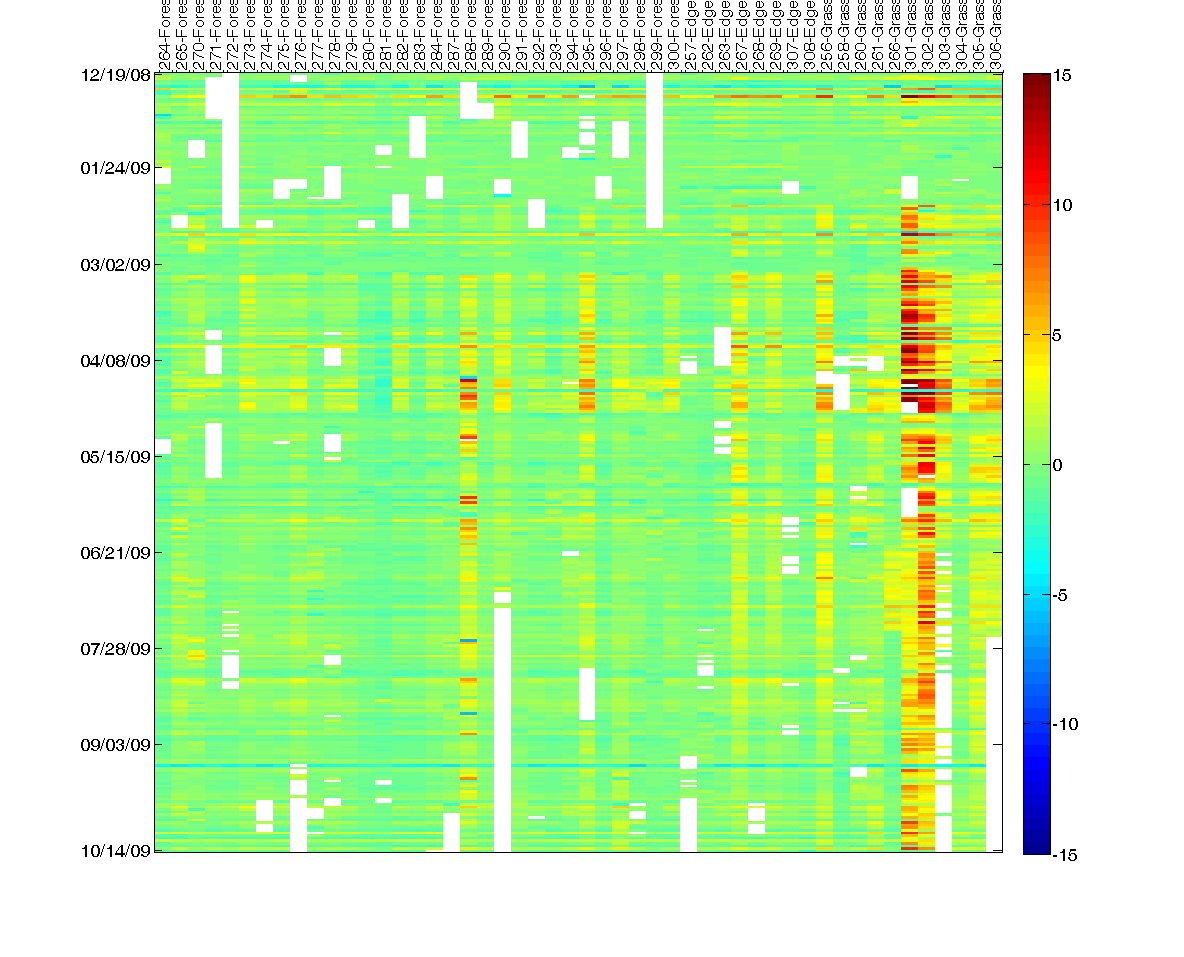 PC2
PC1
Example of censoring
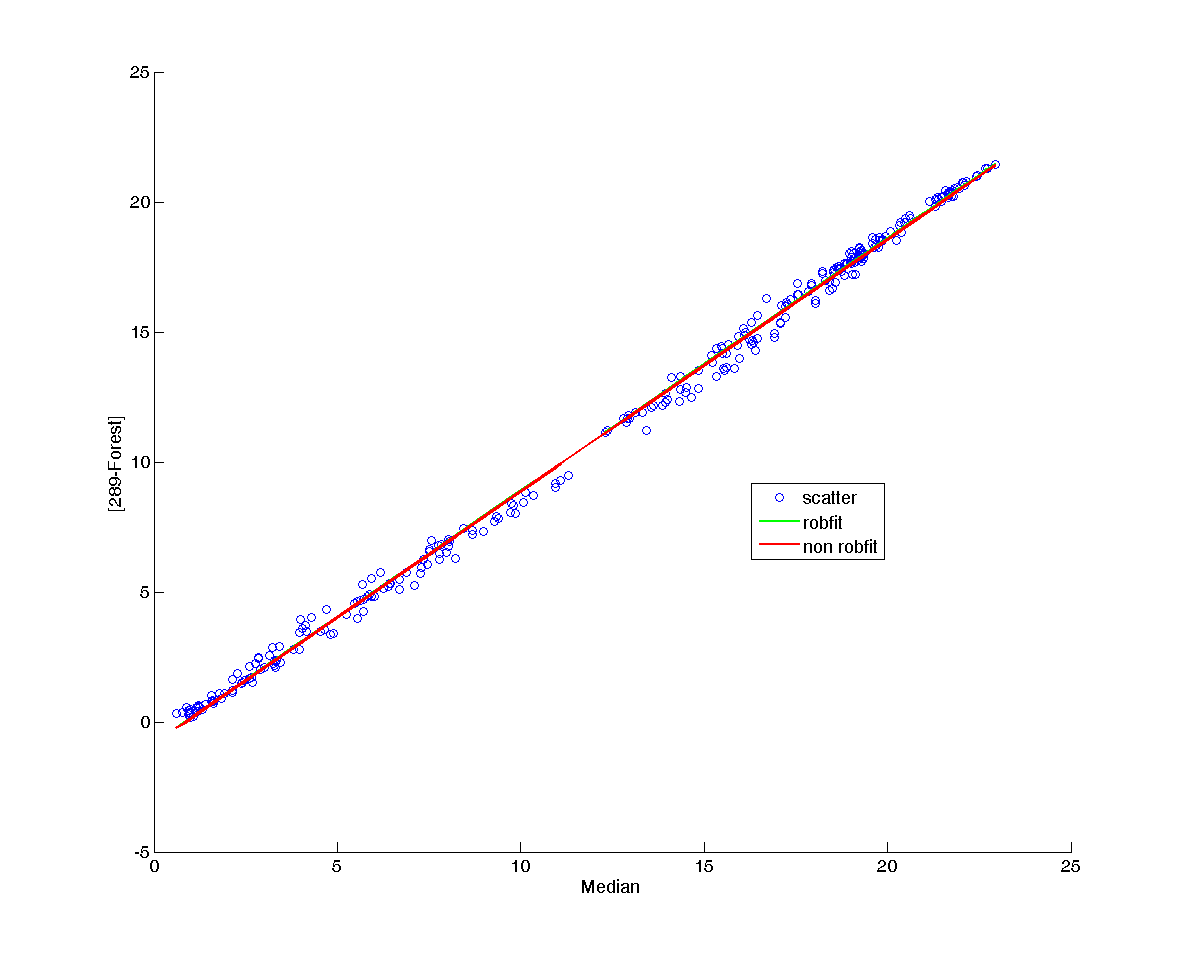 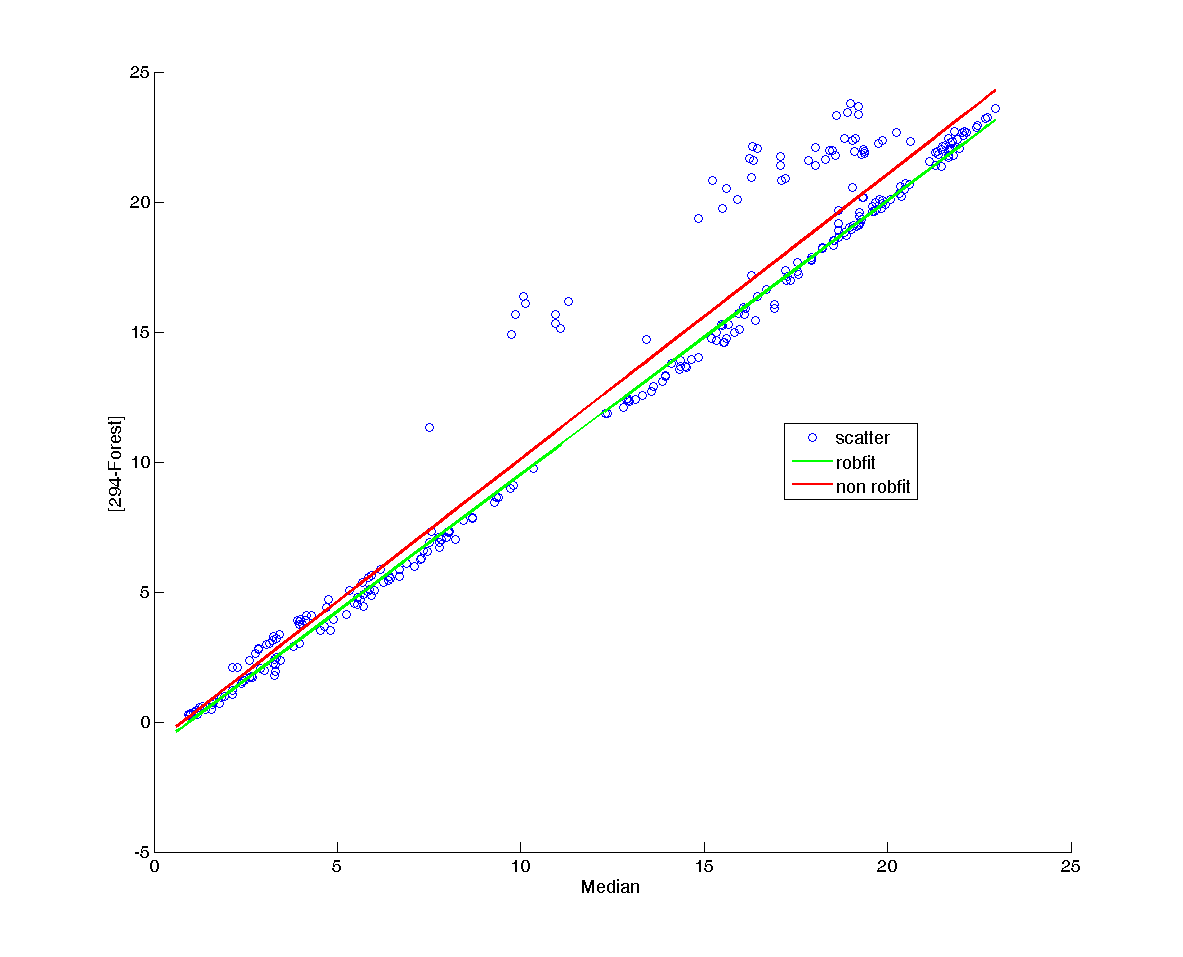 Good location
Outliers
Reconstruction using first 4 temporal PC’s
With PC’s / Without PC’s
Ciprians approximate trick
Y’Y = VD2V’ 

Let U = YVD-1

Y = UDV’

YY’ = UDV’VDU’ = UD2U’
Reconstruction using first 4 temporal PC’s
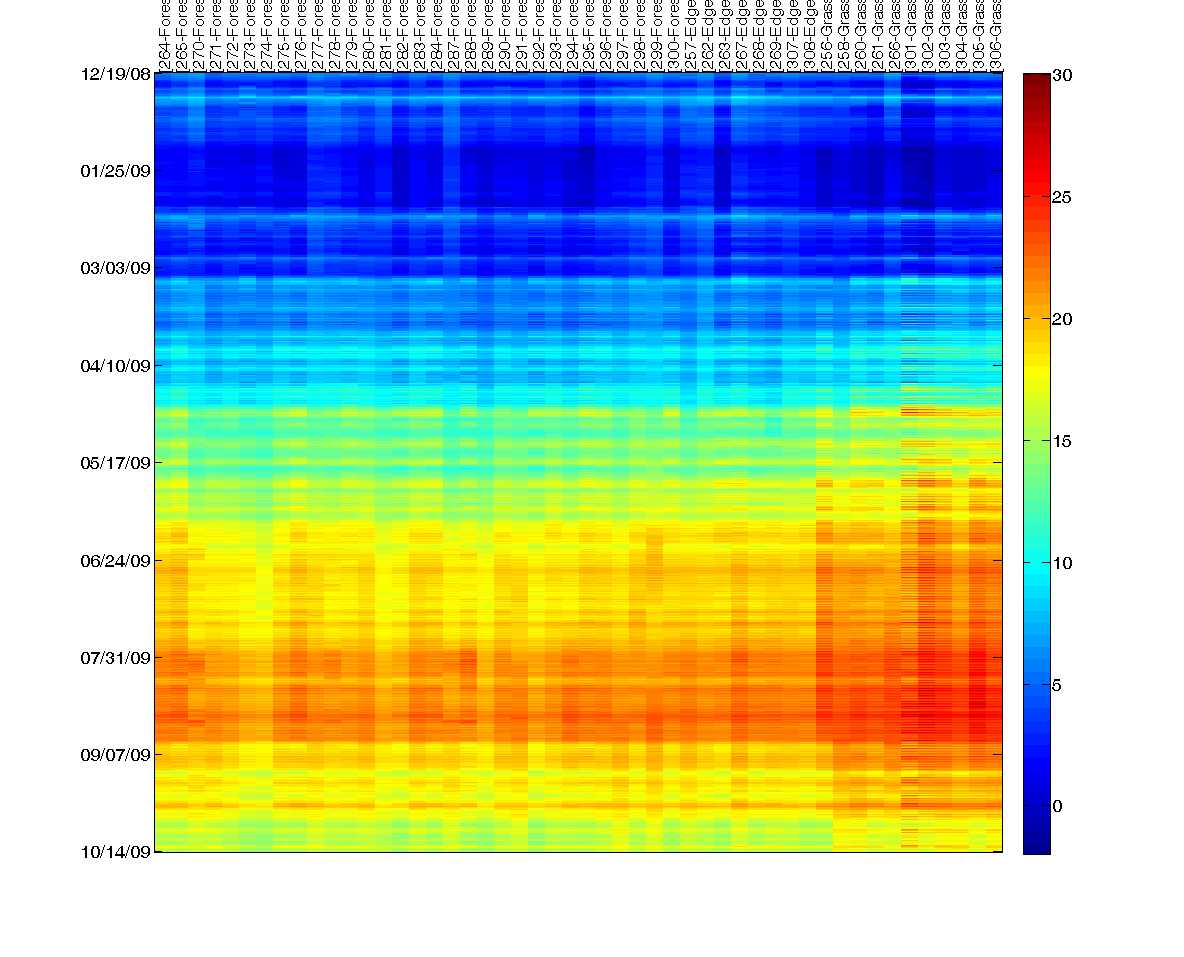 Right eigenvector reconstruction
Left eigenvector reconstruction
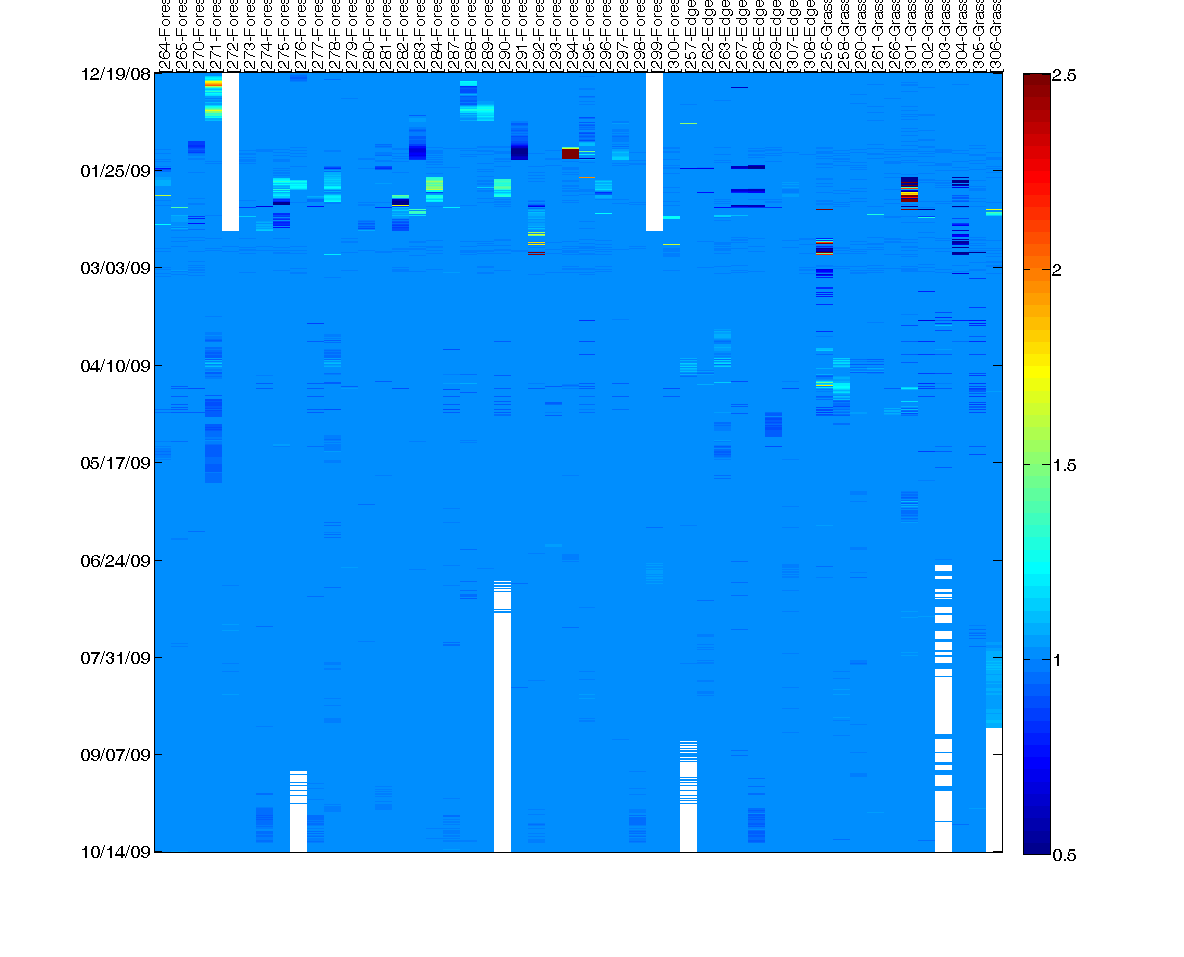 Right vector / Left vector map
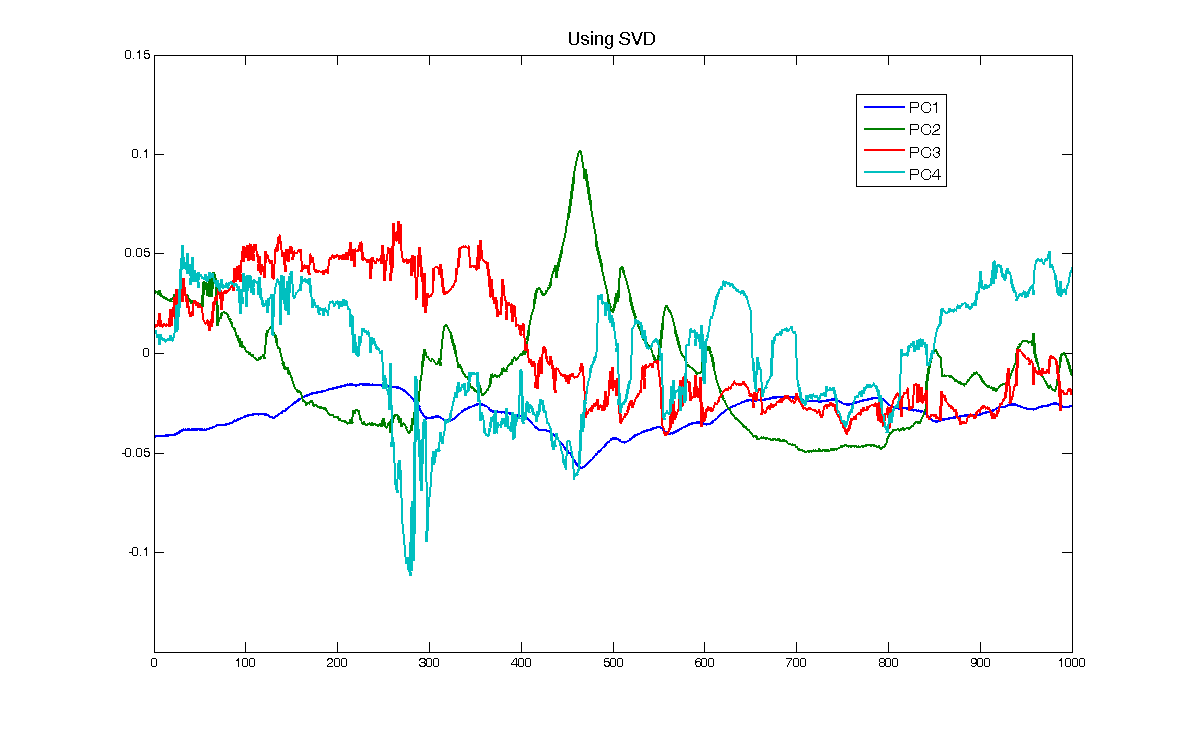 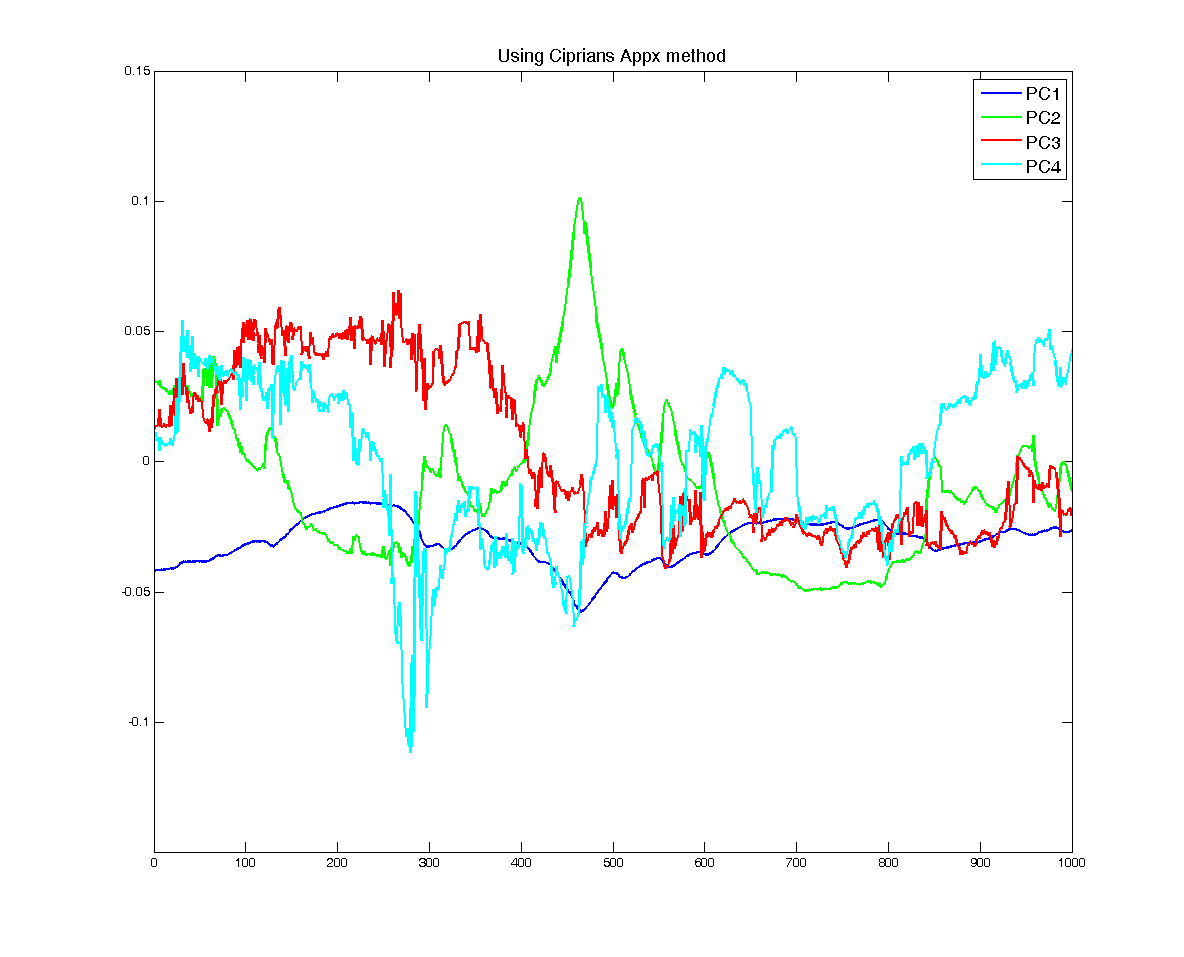 Right Eigenvectors
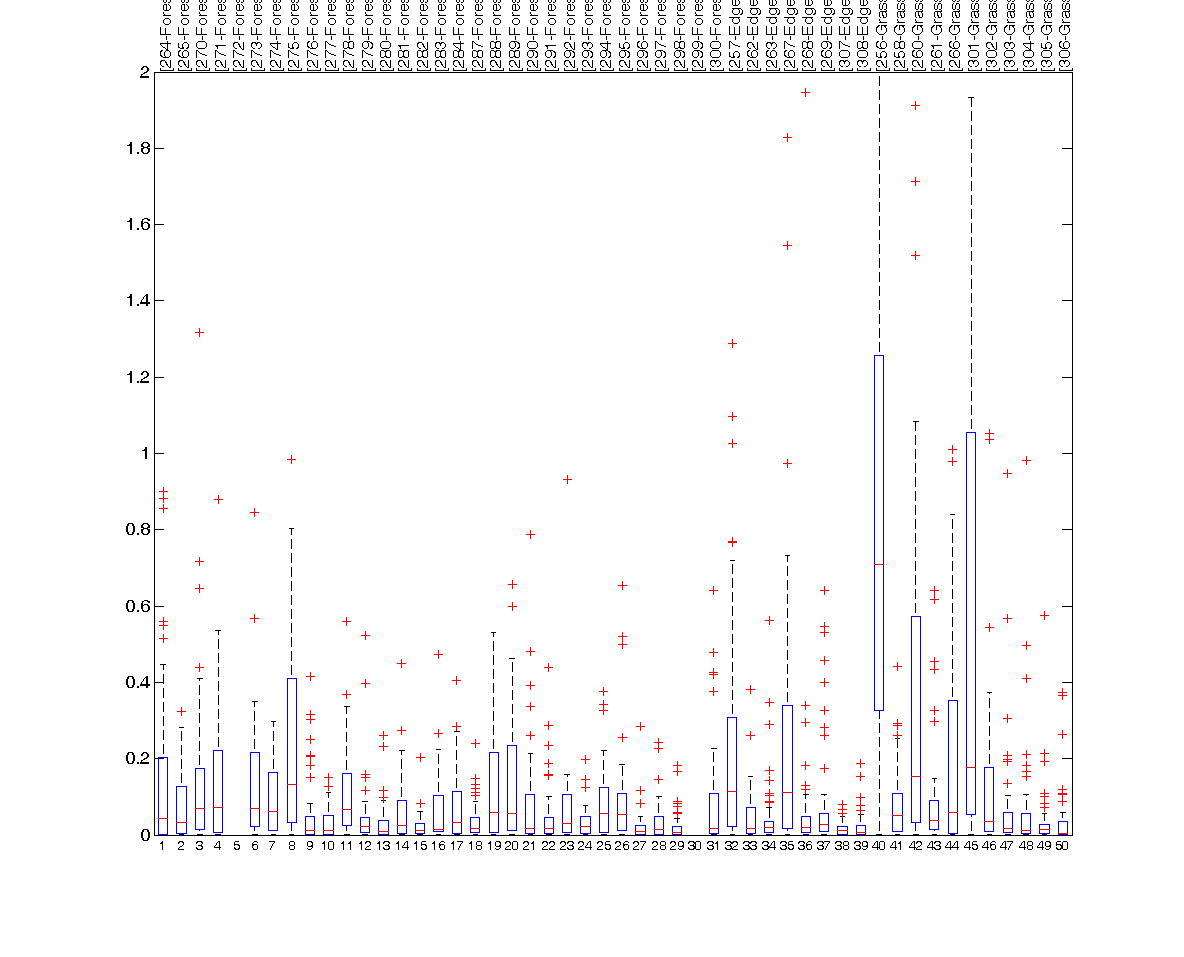 Left Eigenvectors